Lab4: Virtual Memory
CS 3410 : Computer System Organization & Programming 
Spring 2015
Why do we need Virtual Memory?
We want to run multiple processes at the same time!
Even if we have multiple CPUs, addresses used by multiple processes will conflict!
Even if they do not conflict, they may not fit in memory together!
Solution: Use a Mapping!
Map a Virtual Address (generated by CPU)
to a Physical Address (in memory)!
How does Virtual Memory work?
How do we create the “map” that maps a virtual address generated by the CPU to a    physical address used by main memory?
How does Virtual Memory work?
Each process has its own virtual address space
A process is a program being executed
Programmer can code as if they own all of memory
On-the-fly at runtime, for each memory access
all accesses are indirect through a virtual address
translate fake virtual address to a real physical address
redirect load/store to the physical address
Addresses are mapped in chunks called Pages!
4KB – 16KB pages are typical.
MMU (Memory Management Unit)
Responsible for translating on the fly
Keeps a Page Table
Essentially, just a big array of integers:
paddr = PageTable[vaddr];
Page tables are indexed by virtual page number!
Address Translation
Page size: 4 kB = 212
CPU
generated
Virtual page number
Page Offset
vaddr
31                                                            12  11                       0
Lookup 
in
page table
Main 
Memory
Physical page number
Page offset
paddr
12  11                       0
Page Table Size
Where is the page table stored?
In Memory!
PTBR (Page Table Base Register) holds the base address for the page table of the current process.
How large is the page table?

     page table size =
logical address space size
×  page table entry size
page size
Page Table Size
Page table size:
Many processors have 32-bit logical addresses, which results in a 4GB logical address space size. The page table entries size is usually 4B. If the page size is 4KB then the page table size is:



4 MB in memory just for the page table is a too much!
4 GB
Page table size =
= 4 MB
×  4 B
4 kB
Multi-level Page Tables
Used to reduce page table size!
vaddr
10 bits
10 bits
10 bits
2
31                    22 21                  12  11                     2 1 0
Word
PTEntry
Page
PDEntry
Page Table
PTBR
Page Directory
Virtual Memory with 3 Processes
Page Table
2
Page Directory
1
Page Directory
2
Page Directory
3
Page Table
1
Page Table
1
Page Table
1
Each process has its own page tables!
Page
Page
Process 1
Page
…
…
Page
Page
Process 2
Page
PTBR
…
Page
…
…
Page
Page
Process 3
Page
…
…
CPU
Memory
Paging!
How can we run processes larger than the physical memory?
The OS copies pages from disk to main memory as they are needed!
Memory is the cache of disk!
Page Table Performance
Every load/store translated to physical addresses.
To write to virtual memory:
Look up vaddr to paddr translation in page table.
Then write to physical memory.
Page Table Miss: Page fault
load the page on disk and retry instruction
kill program if the page really doesn’t exist
tell the program it made a mistake
Paging is too slow!!
Solution: Instead of looking up translations on Page Tables, cache them:

TLB (Translation Lookaside Buffer)
A small, very fast cache of recent address mappings
TLB hit: avoids PageTable lookup
TLB miss: do PageTable lookup, cache result for later
Address Lookup Procedure
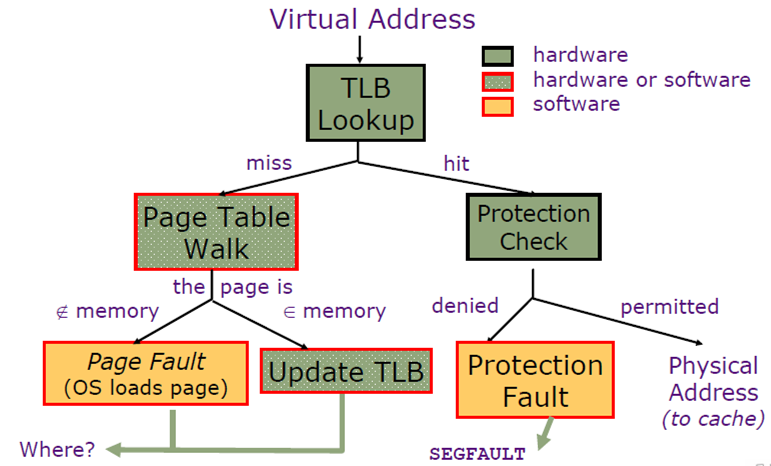 Lab4
Modify the MIPS simulator to simulate virtual memory!
Including a shared memory system call with copy-on-write semantics.
A quick reminder: C Operators
Leftshift a variable A to the left by 5 bits and store it in A.
	A = A << 5;
Rightshift a variable A to the left by 5 bits and store it in A.
	A = A >> 5;
AND, OR, and XOR two variables and store them into a third variable.
	z = x & y;	z = x | y;	z = x ^ y;
Change a variable into its negation.
	z = ~z;
Two-level Page Table Structure
The Context Register (c0r4) contains a pointer to a 4096-byte page directory
4096 Bytes = 212 Bytes  We need 20 bits!
Each of the 4-byte page directory entries (PDEs) points to a 4096-byte page table.
4096/4 = 1024 entries  We need 10 bits!
Each of the 4-byte page table entries (PTEs) points to a 4096-byte page of data.
4096/4 = 1024 entries  We need 10 bits!
Two-level Page Table
vaddr
10 bits
10 bits
31                    22 21                  12  11                     0
Word
PTEntry
Page
PDEntry
Page Table
c0r4
Page Directory
Create address space per process!
unsigned int create_address_space() {
    return allocate_physical_page()<<12;
}
allocate_physical_page() returns a 32-bit physical page number for a free physical page
We only need 20 bits to map into a page.
Discard the left 12-bits and use the remaining 20 bits!

Ex. If we had 1,000 things to refer to and ids from 0 to 10,000, we would only use the last 3 digits! Same logic.
Map page!
Returns the physical page number for a given virtual address.

unsigned int map_page(
    unsigned int context, /*page number for the PageDir*/
    unsigned int vaddr, /* virtual address*/
    int writable, /* zero for read-only, non-zero for writable */
    int executable /* zero for no-execute, non-zero for executable */
);


 Check where map_page is called:
Context is CPR[0][4]: Context Register
Upper 20 bits of CPR[0][4] is the page number for the PageDir
Get the indexes first!
We have a 32-bit Virtual Address vaddr
Get the index of the page directory entry and the index of the page table entry

unsigned int pd_index = vaddr >> 22;
// We only need the left 10 bits!
unsigned int pt_index =(vaddr<<10)>> 22;
// We only need the second left 10 bits!
Two-level Page Table
vaddr
10 bits
10 bits
31                    22 21                  12  11                     0
Word
PTEntry
Page
PDEntry
Page Table
c0r4
Page Directory
Get the PDE!
Get the page directory entry!

unsigned int *directory = (unsigned int*)dereference_physical_page(context >> 12);
 // Page number for page dir is in c0r4 (context)
 // We only need the left 20 bits: rest is reserved!
unsigned int pde = directory[pd_index];
// Get the page directory entry!
Is the PDE valid?
NO? 
Allocate a fresh page for the Page Table!
Update the Page Directory!
if(!(pde & 1)){
  unsigned int newptbl = allocate_physical_page();
  pde = (newptbl << 12) | 1;
  // We only care about the right 20 bits!
  directory[pd_index] = pde;
}
Now we know that PDE valid!
Get the page table entry!
unsigned int *page_table = (unsigned int*)dereference_physical_page(pde >> 12);
// We need only the next 10 bits in pde!
unsigned int pte = page_table[pt_index];
// We have the Page Table Entry now!
Is the PTE valid?
NO? 
Allocate a fresh page!
if(!(pte & 1)){
  unsigned int page = allocate_physical_page();
  pte = (page << 12);
  // We only care about the right 20 bits!
}
We are so close!
Set the permissions, update the page table entry!
page_table[pt_index]= pte | (executable << 2)|
                     (writable << 1) | 1;
// Should be executable for instruction fetch!
// Should be writable for writes!
// Bits can be found in mem.c 
And done!
Return the Physical Address for this Page!
// Shift it back before returning!

return pte >> 12;
More?
map_shared_page
To support shared, copy-on-write virtual memory.

pfault
To support killing processes and shared, copy-on-write virtual memory.